Psychological approaches to identity
Building the Context
Approaches to Identity
Psychologists and philosophers agree that whilst our identity is composed of many parts, it is the integration of these parts which leads to our identity.
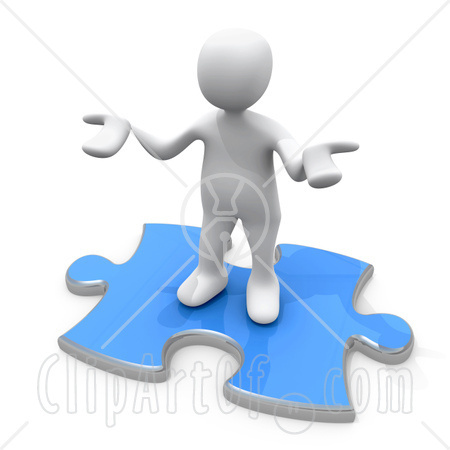 Psychological Approaches cont.
Erik Erikson (a psychologist and theorist) suggests that identity is formed in stages where at each stage, a person resolves a crisis between a positive and negative alternative. Erikson suggests identity is formed through seven stages.
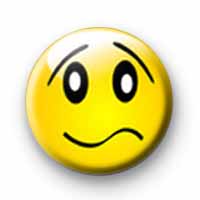 Erikson’s Seven Stages
1. Trust vs. Mistrust- the infant learns that the world is good and can be trusted or is bad and can’t be relied on.

2. Autonomy vs. Shame and Doubt- where the children sees themselves as separate from their mother.
Erikson cont
3. Initiative vs. Guilt- a refinement on the previous stage

4. Identity vs. Role Confusion- experienced during adolescence. Different possibilities for career, different friendship groups, interests etc.

5. Intimacy vs. Role Confusion- Is that other person right for you? How do you know if you don’t know who you are?
Erikson cont.
6. Generativity vs. Stagnation- Middle adulthood. Values are established, relationships have occurred, have found a mate. Thinking of sharing by having kids. Mid life crisis.

7. Integrity vs. Despair- last stage of life. Look back on life- happy or in despair? What to do? Fear of failure. 
http://www.learningplaceonline.com/stages/organize/Erikson.htm
Nature vs. Nurture
The central question is how much of who and what we are is determined by our DNA and our genes, and how much is determined by our environment and life experiences?
The Paradox of Belonging
One of the paradoxes of our identity is the fact that belonging to a group can operate both positively and negatively in our quest to define ourselves.

Q. Does belonging to a group diminish your individual identity?
Do we see ourselves as others see us?
Our perceptions of who we are an how we see us, are, of course, often inaccurate. Authors sometimes adopt an ironic tone to show the difference between how the reader or viewer should see them. Alternatively, they might provide alternative points of view on the identity of a character through the use of third person narration
Task
1. Write a paragraph using the first person, where a character you have created describes how they see themselves.

2. Using third person narrator, and adopting an ironic tone, write a second paragraph showing the same character in a different light.
Extended Task
Write an extended piece of writing about yourself. Be reflective about who you are, how the factors determining your identity have evolved, your needs and wants, how the groups you belong to impact on your identity and how you have developed into who you are over the years.
Who are the audience for your piece? What is the purpose?

Length- 400-600 words.
Model of task
The perception I had of myself was as being just one of the guys. But I knew I was different. Sure, looking from the outside I was a typical teenager. My unwashed shoulder length hair, tight black denim jeans and flannelette shirt, rolled up to the elbows identified me as just a typical teenager in the small town I grew up in. However, my entire perception changed on what normal is when I moved to the city. 
I first realised that I was different when I saw the absolute look of disdain in the eyes of one of the girls from the neighborhood……